What I’m learning in Maths today
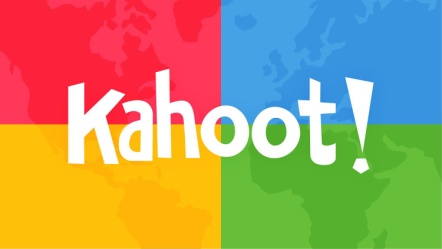 Zac, Toby, Chloe, Henry, Dante, Harvey, Megan and Lily
https://kahoot.it/challenge/02155362?challenge-id=989b5045-acac-493d-bf6e-af3c3fb285dc_1589106272342
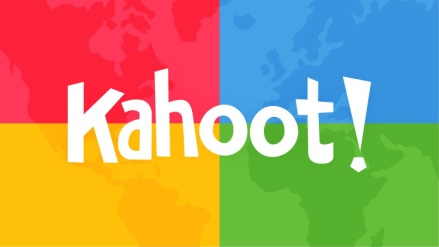 Reuben, Ruby, Elizabeth, Cassie, Jack, Bethany and Malachai
https://kahoot.it/challenge/07401537?challenge-id=989b5045-acac-493d-bf6e-af3c3fb285dc_1589106188095
HIGHLIGHT YOUR LINK ABOVE, THEN COPY AND PASTE IT INTO THE TOOLBAR ON THE INTERNET TO OPEN UP YOUR QUIZ!
At the end, it gives you the option to copy a link. If you do this, you will be able to check on how your scores compares with others once they’ve played.